2019
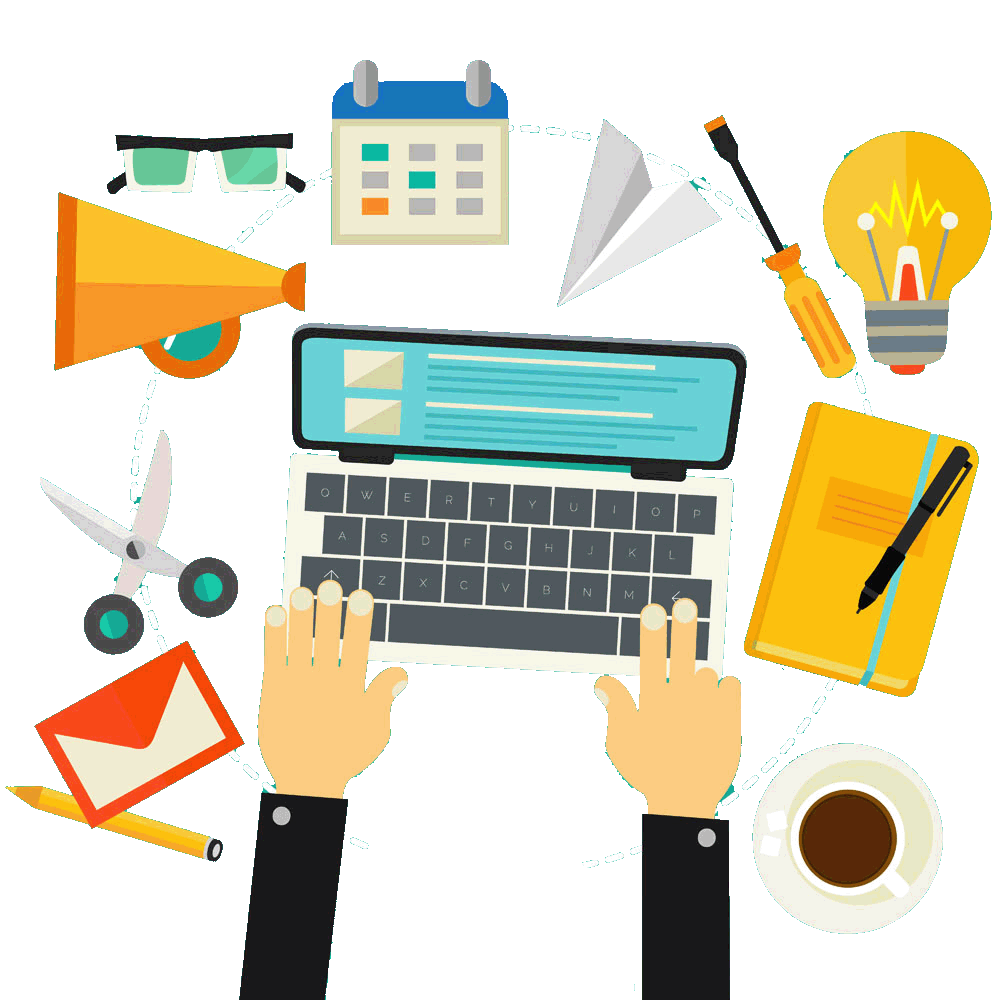 工作计划总结报告PPT模板
Work plan summary report
汇报人：亮亮图文旗舰店
.
[Speaker Notes: 亮亮图文旗舰店https://liangliangtuwen.tmall.com]
CONTENTS
目 录
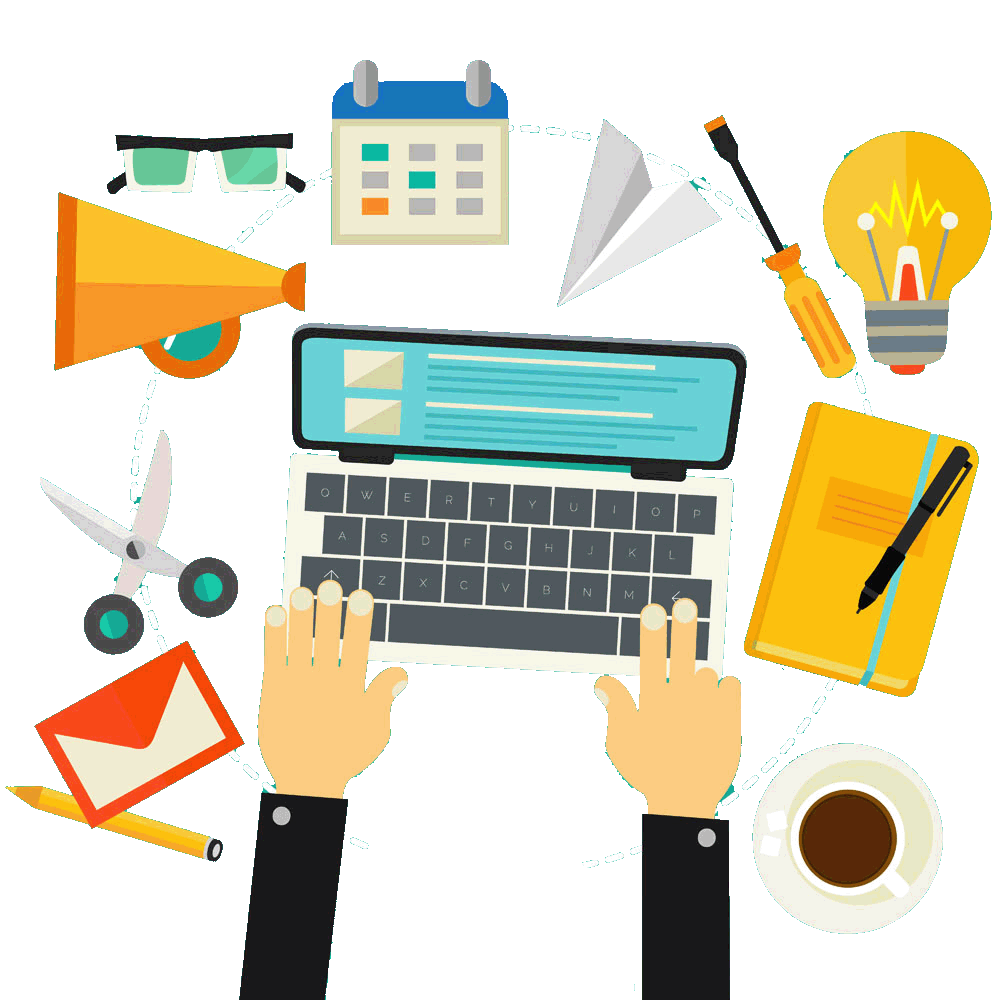 Part 01
Part 02
Part 03
Part 04
工作总体描述
计划完成目标
项目跟踪监控
工作评估与总结
.
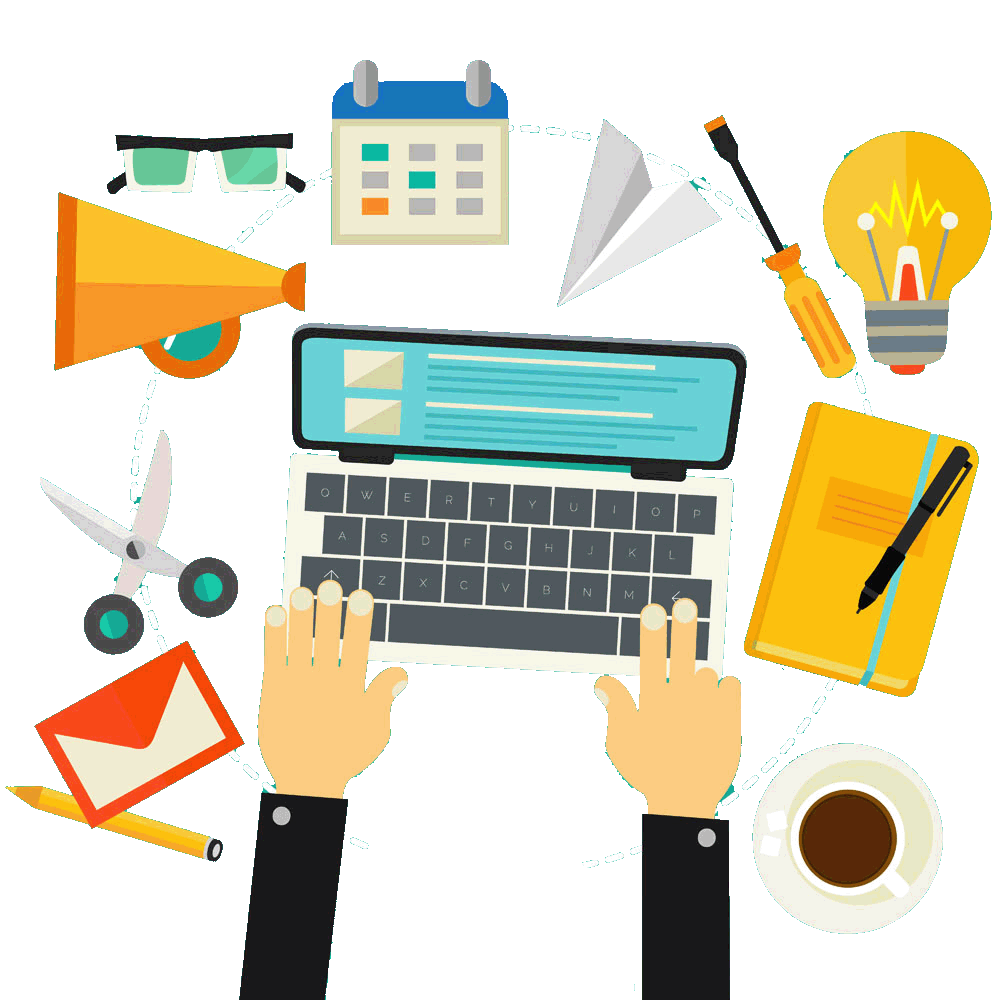 Part 01
工作总体描述
根据总经理的指示和经营事业部转来的产品开发要求，组织下属各专业部门开发﹑试制，制定工艺方法﹑质量标准，提供模具和全套技术资料给生产部、技术质量部，并指导生产部顺利实现工艺和生产要求。 亮亮图文旗舰店https://liangliangtuwen.tmall.com
.
工作总体描述
添加标题内容
根据总经理的指示和经营事业部转来的产品开发要求，组织下属各专业部门开发﹑试制，制定工艺方法﹑质量标准.
根据总经理的指示和经营事业部转来的产品开发要求，组织下属各专业部门开发﹑试制，制定工艺方法﹑质量标准.
01
根据总经理的指示和经营事业部转来的产品开发要求，组织下属各专业部门开发﹑试制，制定工艺方法﹑质量标准.
添加标题内容
02
根据总经理的指示和经营事业部转来的产品开发要求，组织下属各专业部门开发﹑试制，制定工艺方法﹑质量标准.
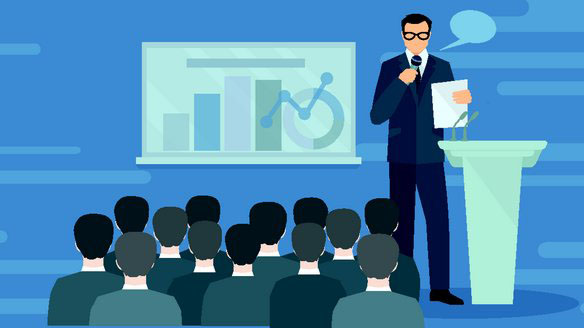 根据总经理的指示和经营事业部转来的产品开发要求，组织下属各专业部门开发﹑试制，制定工艺方法﹑质量标准.
.
工作总体描述
添加标题内容
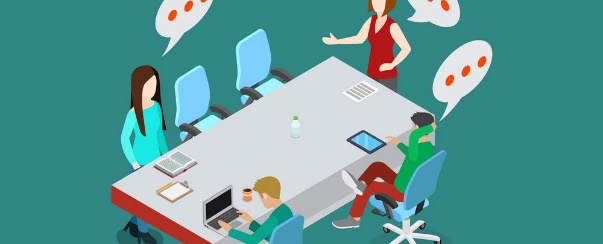 根据总经理的指示和经营事业部转来的产品开发要求，组织下属各专业部门开发﹑试制，制定工艺方法﹑质量标准.
添加标题内容
根据总经理的指示和经营事业部转来的产品开发要求，组织下属各专业部门开发﹑试制，制定工艺方法﹑质量标准.
根据总经理的指示和经营事业部转来的产品开发要求，组织下属各专业部门开发﹑试制，制定工艺方法﹑质量标准.
根据总经理的指示和经营事业部转来的产品开发要求，组织下属各专业部门开发﹑试制，制定工艺方法﹑质量标准.
添加标题内容
根据总经理的指示和经营事业部转来的产品开发要求，组织下属各专业部门开发﹑试制，制定工艺方法﹑质量标准.
.
工作总体描述
点击此处添加内容，点击此处添加内容，点击此处添加内容，点击此处添加内容。点击此处添加内容，点击此处添加内容，点击此处添加内容，点击此处添加内容。
85%
点击此处添加内容，点击此处添加内容，点击此处添加内容，点击此处添加内容。点击此处添加内容，点击此处添加内容，点击此处添加内容，点击此处添加内容。
添加标题
点击此处添加内容，点击此处添加内容，点击此处添加内容，点击此处添加内容。点击此处添加内容，点击此处添加内容，点击此处添加内容，点击此处添加内容。
添加标题
点击此处添加内容，点击此处添加内容，点击此处添加内容，点击此处添加内容。点击此处添加内容，点击此处添加内容，点击此处添加内容，点击此处添加内容。
点击此处添加内容，点击此处添加内容，点击此处添加内容，点击此处添加内容。点击此处添加内容，点击此处添加内容，点击此处添加内容，点击此处添加内容。
添加标题
添加标题
.
工作总体描述
C
A
B
添加标题
添加标题
添加标题
根据总经理的指示和经营事业部转来的产品开发要求，组织下属各专业部门开发﹑试制，制定工艺方法﹑质量标准.
根据总经理的指示和经营事业部转来的产品开发要求，组织下属各专业部门开发﹑试制，制定工艺方法﹑质量标准.
根据总经理的指示和经营事业部转来的产品开发要求，组织下属各专业部门开发﹑试制，制定工艺方法﹑质量标准.
.
工作总体描述
添加标题内容
95%
53%
点击添加描述
点击添加描述
单击添加描述单击添加描述
单击添加描述单击添加描述
单击添加描述单击添加描述
单击添加描述单击添加描述
单击添加描述单击添加描述
单击添加描述单击添加描述
单击添加描述单击添加描述
单击添加描述单击添加描述
85%
99%
点击添加描述
点击添加描述
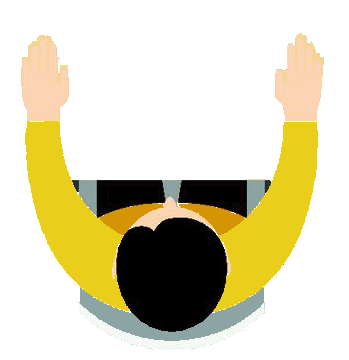 单击添加描述单击添加描述
单击添加描述单击添加描述
单击添加描述单击添加描述
单击添加描述单击添加描述
单击添加描述单击添加描述
单击添加描述单击添加描述
单击添加描述单击添加描述
单击添加描述单击添加描述
.
工作总体描述
添加标题内容
添加标题内容
点击此处添加内容，点击此处添加内容，点击此处添加内容，点击此处添加内容，
点击此处添加内容，点击此处添加内容，点击此处添加内容，点击此处添加内容，
点击此处添加内容，点击此处添加内容，点击此处添加内容，点击此处添加内容， 亮亮图文旗舰店https://liangliangtuwen.tmall.com
点击此处添加内容，点击此处添加内容，点击此处添加内容，点击此处添加内容，
添加标题内容
点击此处添加内容，点击此处添加内容，点击此处添加内容，点击此处添加内容，
.
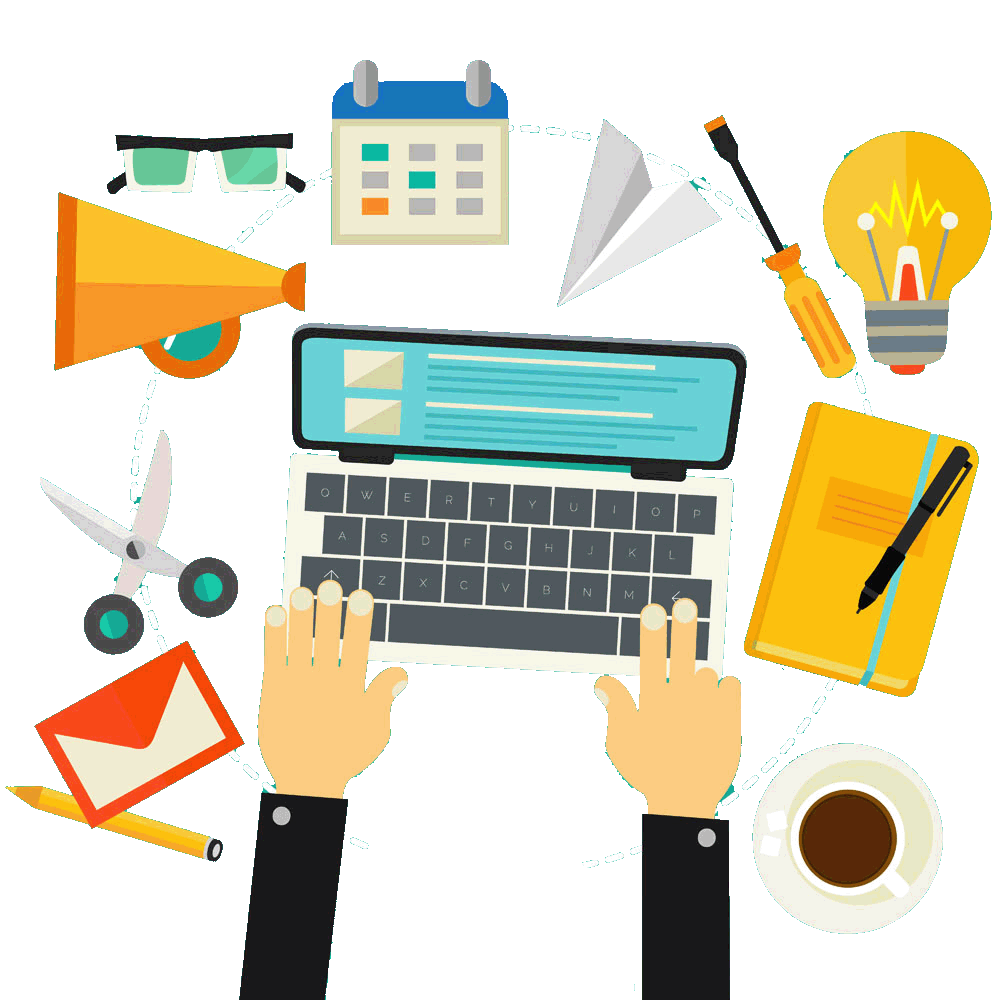 Part 02
计划完成目标
根据总经理的指示和经营事业部转来的产品开发要求，组织下属各专业部门开发﹑试制，制定工艺方法﹑质量标准，提供模具和全套技术资料给生产部、技术质量部，并指导生产部顺利实现工艺和生产要求。
.
计划完成目标
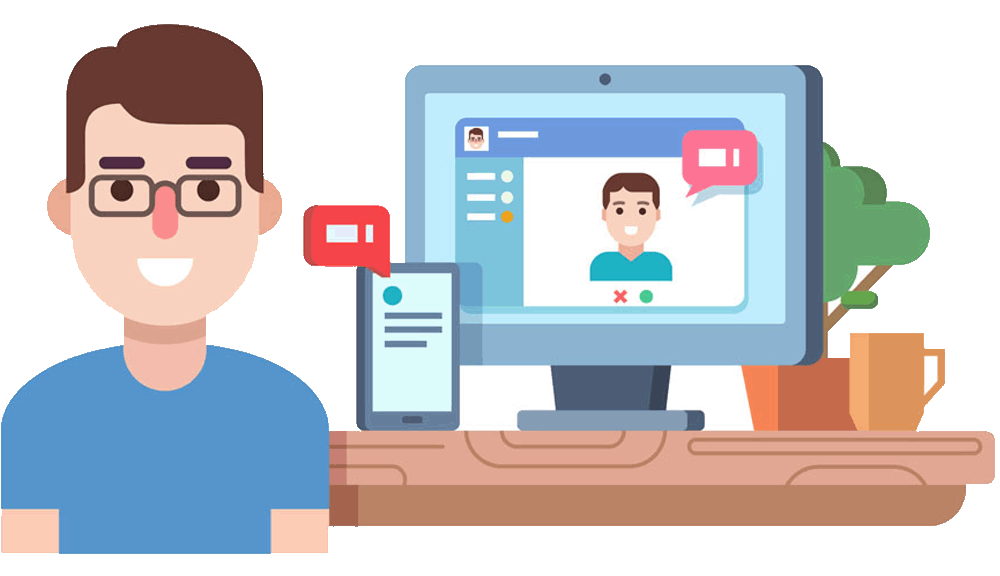 添加标题内容
根据总经理的指示和经营事业部转来的产品开发要求，组织下属各专业部门开发﹑试制，制定工艺方法﹑质量标准，提供模具和全套技术资料给生产部、技术质量部，并指导生产部顺利实现工艺和生产要求。
根据总经理的指示和经营事业部转来的产品开发要求，组织下属各专业部门开发﹑试制，制定工艺方法﹑质量标准，提供模具和全套技术资料给生产部、技术质量部，并指导生产部顺利实现工艺和生产要求。
根据总经理的指示和经营事业部转来的产品开发要求，组织下属各专业部门开发
根据总经理的指示和经营事业部转来的产品开发要求，组织下属各专业部门开发
根据总经理的指示和经营事业部转来的产品开发要求，组织下属各专业部门开发
.
计划完成目标
根据总经理的指示和经营事业部转来的产品开发要求，组织下属各专业部门开发。
添加标题内容
根据总经理的指示和经营事业部转来的产品开发要求，组织下属各专业部门开发﹑试制，制定工艺方法﹑质量标准，提供模具和全套技术资料给生产部、技术质量部，并指导生产部顺利实现工艺和生产要求。
根据总经理的指示和经营事业部转来的产品开发要求，组织下属各专业部门开发。
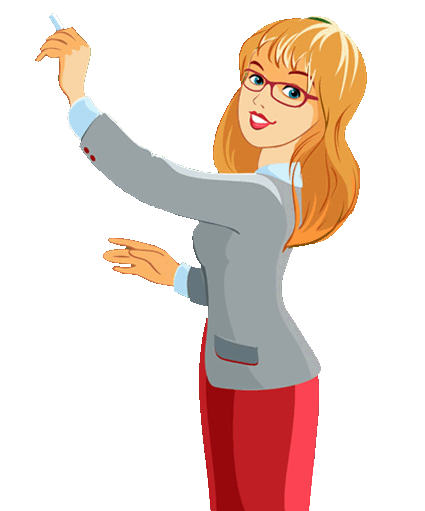 根据总经理的指示和经营事业部转来的产品开发要求，组织下属各专业部门开发。
根据总经理的指示和经营事业部转来的产品开发要求，组织下属各专业部门开发。
.
计划完成目标
根据总经理的指示和经营事业部转来的产品开发要求，组织下属各专业部门开发。
根据总经理的指示和经营事业部转来的产品开发要求，组织下属各专业部门开发。
3
1
4
2
根据总经理的指示和经营事业部转来的产品开发要求，组织下属各专业部门开发。 亮亮图文旗舰店https://liangliangtuwen.tmall.com
根据总经理的指示和经营事业部转来的产品开发要求，组织下属各专业部门开发。
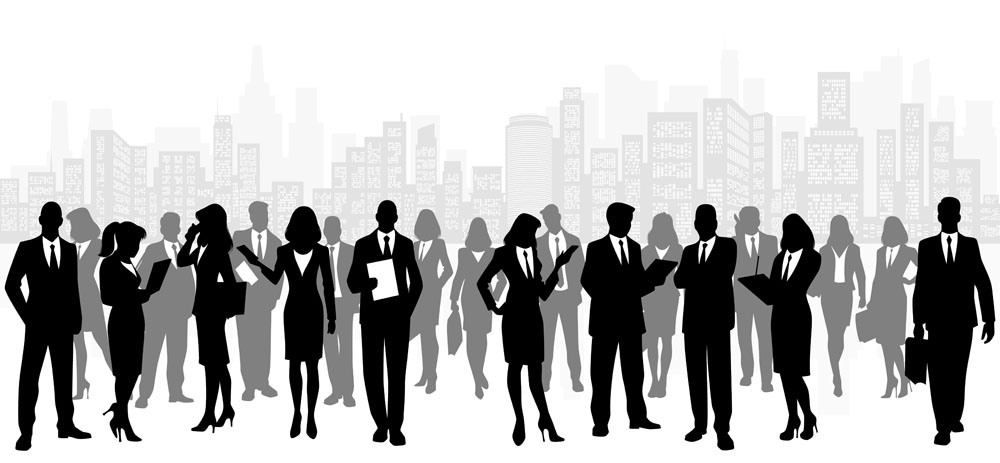 .
计划完成目标
添加标题内容
添加标题内容
根据总经理的指示和经营事业部转来的产品开发要求，组织下属各专业部门开发﹑试制，制定工艺方法﹑质量标准，提供模具和全套技术资料给生产部、技术质量部，并指导生产部顺利实现工艺和生产要求。
根据总经理的指示和经营事业部转来的产品开发要求，组织下属各专业部门开发。
添加标题内容
根据总经理的指示和经营事业部转来的产品开发要求，组织下属各专业部门开发。
.
计划完成目标
根据总经理的指示和经营事业部转来的产品开发要求，组织下属各专业部门开发﹑试制，制定工艺方法﹑质量标准，提供模具和全套技术资料给生产部、技术质量部，并指导生产部顺利实现工艺和生产要求。
添加标题内容
添加标题内容
根据总经理的指示和经营事业部转来的产品开发要求，组织下属各专业部门开发﹑试制，制定工艺方法﹑质量标准，提供模具和全套技术资料给生产部、技术质量部，并指导生产部顺利实现工艺和生产要求。
根据总经理的指示和经营事业部转来的产品开发要求，组织下属各专业部门开发﹑试制，制定工艺方法﹑质量标准，提供模具和全套技术资料给生产部、技术质量部，并指导生产部顺利实现工艺和生产要求。
.
计划完成目标
根据总经理的指示和经营事业部转来的产品开发要求，组织下属各专业部门开发﹑试制，制定工艺方法﹑质量标准.
添加标题
根据总经理的指示和经营事业部转来的产品开发要求，组织下属各专业部门开发﹑试制，制定工艺方法﹑质量标准.
添加标题
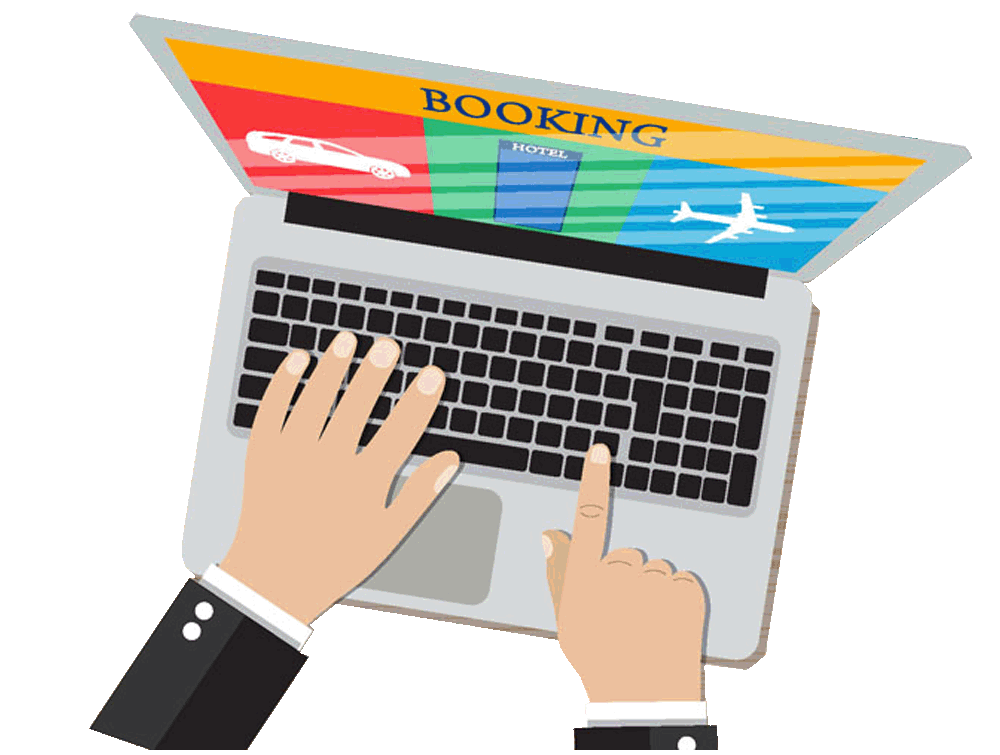 添加标题
根据总经理的指示和经营事业部转来的产品开发要求，组织下属各专业部门开发﹑试制，制定工艺方法﹑质量标准.
.
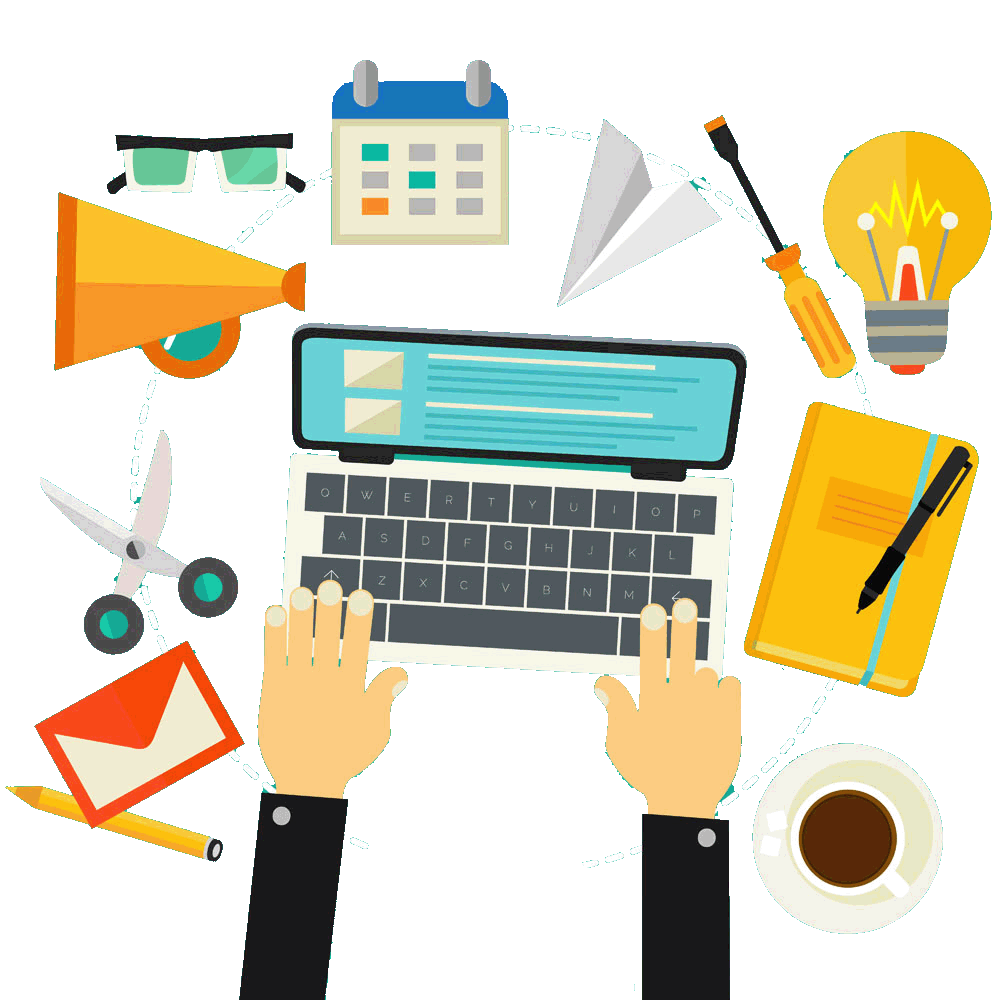 Part 03
项目跟踪监控
根据总经理的指示和经营事业部转来的产品开发要求，组织下属各专业部门开发﹑试制，制定工艺方法﹑质量标准，提供模具和全套技术资料给生产部、技术质量部，并指导生产部顺利实现工艺和生产要求。
.
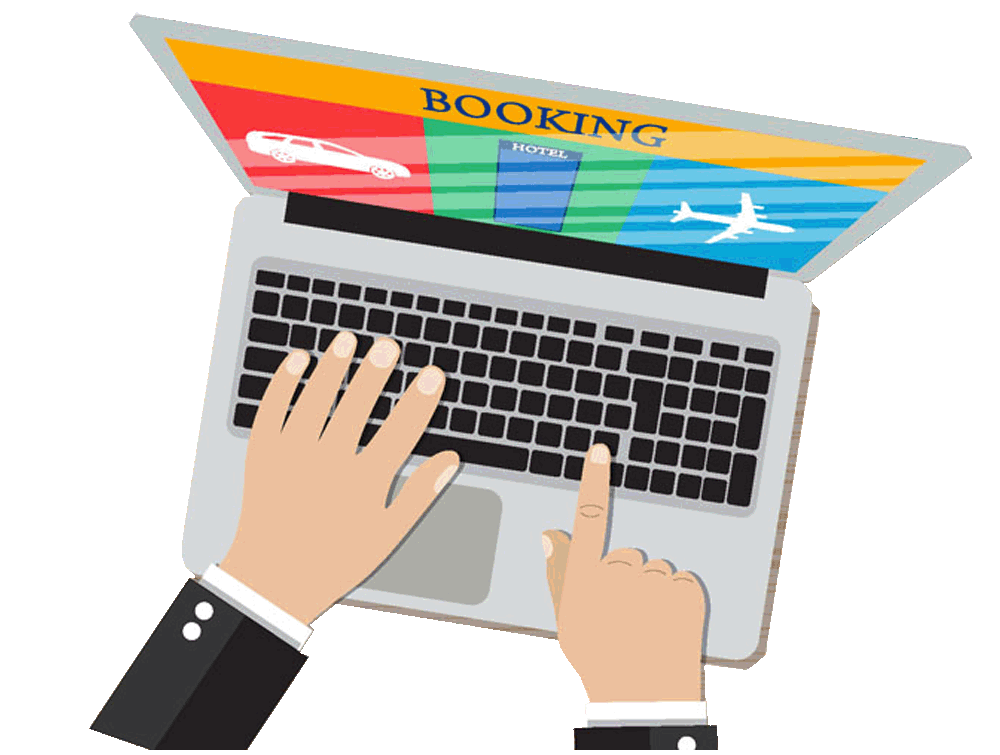 项目跟踪监控
添加标题内容
国内外服务外包行业的发展状况，然后具体解析了医药外包、软件与信息服务外包、物流外包等细分市场的发展状况。报告对我国服务
添加标题内容
国内外服务外包行业的发展状况，然后具体解析了医药外包、软件与信息服务外包、物流外包等细分市场的发展状况。报告对我国服务
添加标题内容
国内外服务外包行业的发展状况，然后具体解析了医药外包、软件与信息服务外包、物流外包等细分市场的发展状况。报告对我国服务
.
项目跟踪监控
添加标题内容
添加标题内容
根据总经理的指示和经营事业部转来的产品开发要求，组织下属各专业部门开发﹑试制，制定工艺方法﹑质量标准.
根据总经理的指示和经营事业部转来的产品开发要求，组织下属各专业部门开发﹑试制，制定工艺方法﹑质量标准.
01
04
02
添加标题内容
添加标题内容
03
根据总经理的指示和经营事业部转来的产品开发要求，组织下属各专业部门开发﹑试制，制定工艺方法﹑质量标准.
根据总经理的指示和经营事业部转来的产品开发要求，组织下属各专业部门开发﹑试制，制定工艺方法﹑质量标准.
.
项目跟踪监控
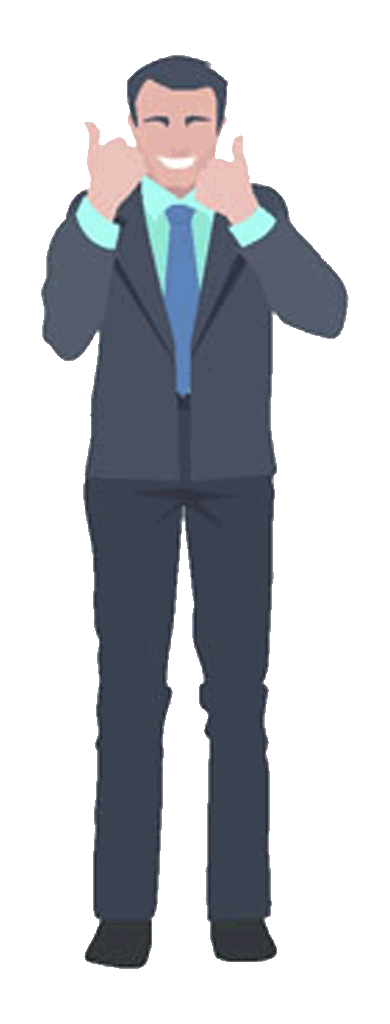 添加标题内容
添加标题内容
根据总经理的指示和经营事业部转来的产品开发要求，组织下属各专业部门开发﹑试制，制定工艺方法﹑质量标准.
根据总经理的指示和经营事业部转来的产品开发要求，组织下属各专业部门开发﹑试制，制定工艺方法﹑质量标准.
添加标题内容
添加标题内容
根据总经理的指示和经营事业部转来的产品开发要求，组织下属各专业部门开发﹑试制，制定工艺方法﹑质量标准.
根据总经理的指示和经营事业部转来的产品开发要求，组织下属各专业部门开发﹑试制，制定工艺方法﹑质量标准.
.
项目跟踪监控
添加标题内容
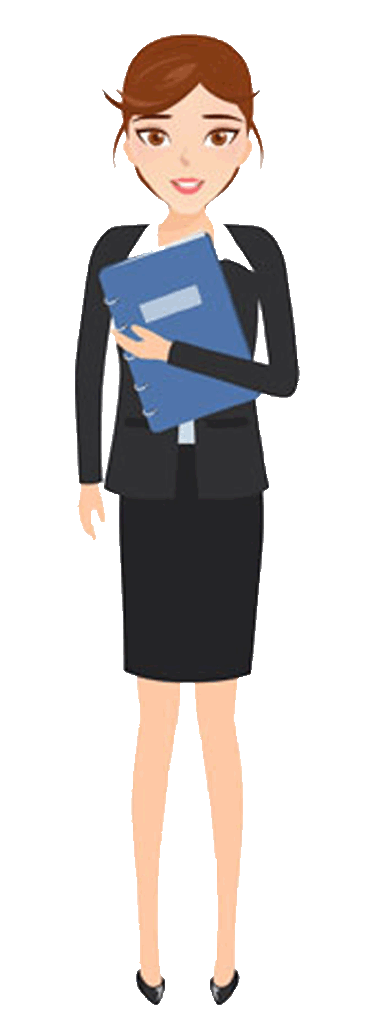 添加标题内容
添加标题内容
根据总经理的指示和经营事业部转来的产品开发要求，组织下属各专业部门开发﹑试制，制定工艺方法﹑质量标准.
根据总经理的指示和经营事业部转来的产品开发要求，组织下属各专业部门开发﹑试制，制定工艺方法﹑质量标准.
添加标题内容
添加标题内容
根据总经理的指示和经营事业部转来的产品开发要求，组织下属各专业部门开发﹑试制，制定工艺方法﹑质量标准.
根据总经理的指示和经营事业部转来的产品开发要求，组织下属各专业部门开发﹑试制，制定工艺方法﹑质量标准.
添加标题内容
添加标题内容
亮亮图文旗舰店https://liangliangtuwen.tmall.com
根据总经理的指示和经营事业部转来的产品开发要求，组织下属各专业部门开发﹑试制，制定工艺方法﹑质量标准.
.
项目跟踪监控
添加标题内容
根据总经理的指示和经营事业部转来的产品开发要求，组织下属各专业部门开发﹑试制，制定工艺方法﹑质量标准.
添加标题内容
根据总经理的指示和经营事业部转来的产品开发要求，组织下属各专业部门开发﹑试制，制定工艺方法﹑质量标准.
添加标题内容
根据总经理的指示和经营事业部转来的产品开发要求，组织下属各专业部门开发﹑试制，制定工艺方法﹑质量标准.
添加标题内容
根据总经理的指示和经营事业部转来的产品开发要求，组织下属各专业部门开发﹑试制，制定工艺方法﹑质量标准.
.
项目跟踪监控
添加标题内容
根据公司总体营运目标规划制订年度市场开发及渠道建设目标与计划，分析预测竞争对手市场及渠道状况适时提出改善对策。
根据公司总体营运目标规划制订年度市场开发及渠道建设目标与计划，分析预测竞争对手市场及渠道状况适时提出改善对策。
根据公司总体营运目标规划制订年度市场开发及渠道建设目标与计划，分析预测竞争对手市场及渠道状况适时提出改善对策。
根据公司总体营运目标规划制订年度市场开发及渠道建设目标与计划，分析预测竞争对手市场及渠道状况适时提出改善对策。
.
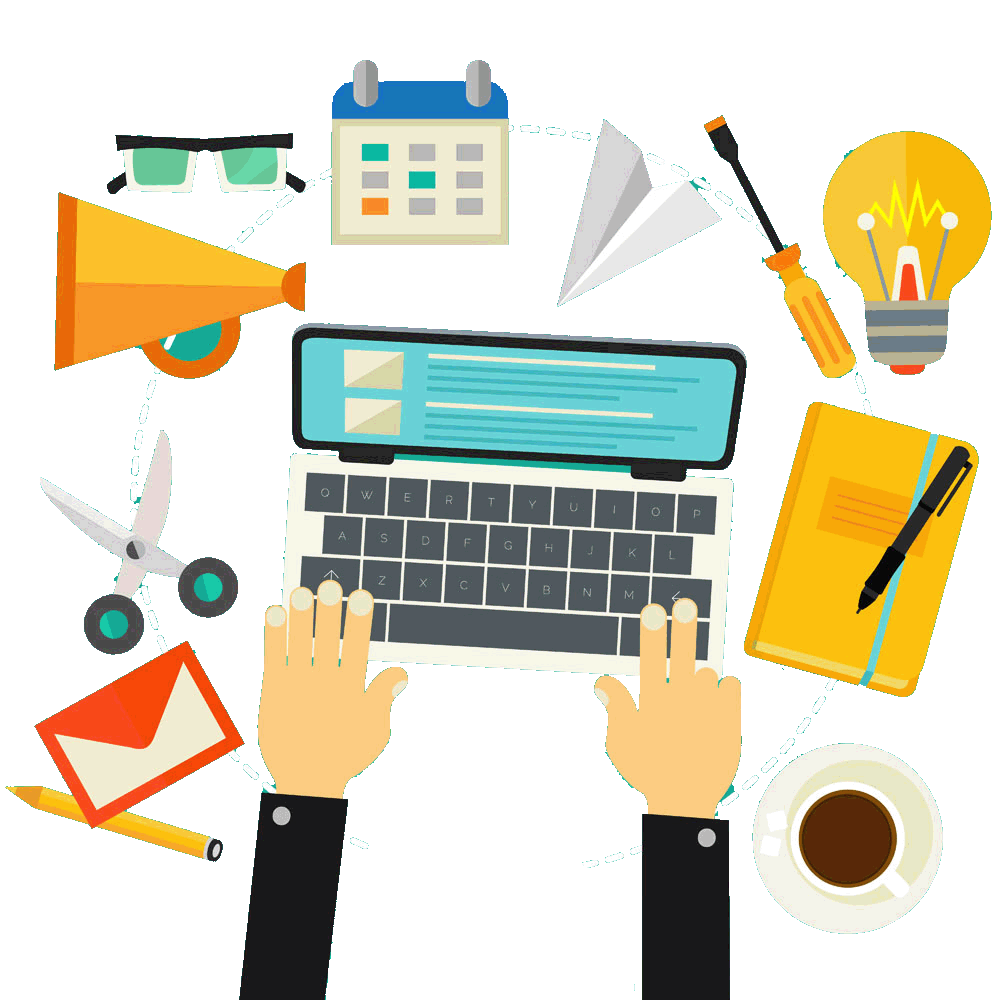 Part 04
工作评估与总结
根据总经理的指示和经营事业部转来的产品开发要求，组织下属各专业部门开发﹑试制，制定工艺方法﹑质量标准，提供模具和全套技术资料给生产部、技术质量部，并指导生产部顺利实现工艺和生产要求。
.
工作评估与总结
添加标题内容
1
点击此处添加内容，点击此处添加内容，点击此处添加内容，点击此处添加内容，点击此处添加内容，点击此处添加内容，点击此处添加内容，点击此处添加内容。
添加标题内容
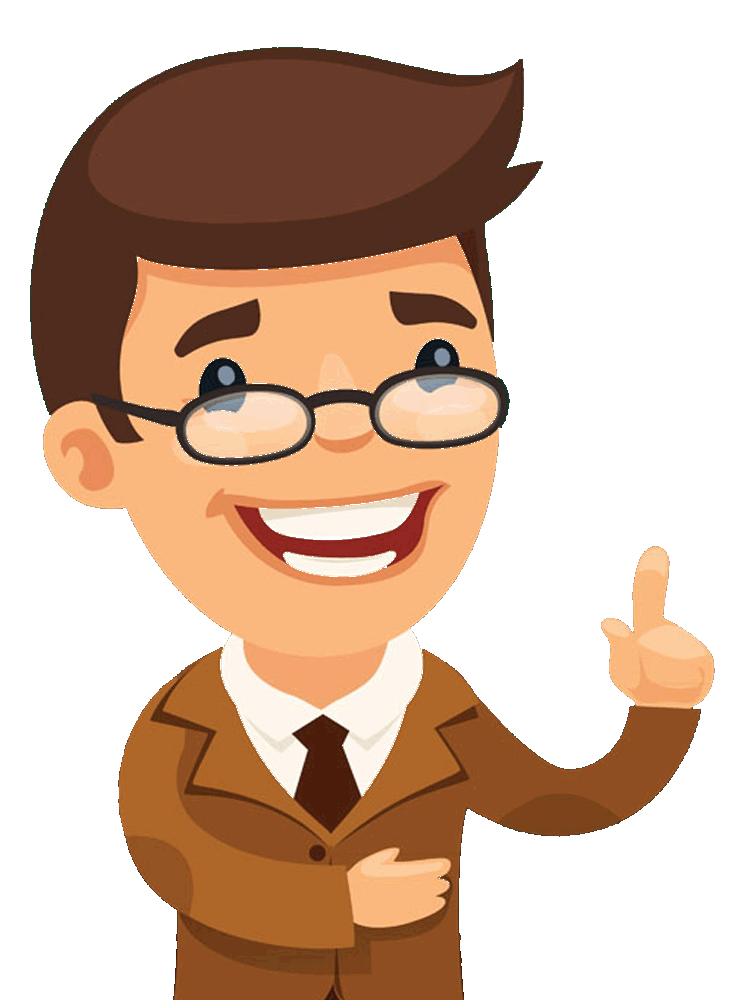 2
点击此处添加内容，点击此处添加内容，点击此处添加内容，点击此处添加内容，点击此处添加内容，点击此处添加内容，点击此处添加内容，点击此处添加内容。
添加标题内容
添加标题内容
3
点击此处添加内容，点击此处添加内容，点击此处添加内容，点击此处添加内容，点击此处添加内容，点击此处添加内容，点击此处添加内容，点击此处添加内容。
添加标题内容
4
点击此处添加内容，点击此处添加内容，点击此处添加内容，点击此处添加内容，点击此处添加内容，点击此处添加内容，点击此处添加内容，点击此处添加内容。
.
工作评估与总结
评估五步分析法
确定问题
关键点
验证与评估
提出问题
点击此处添加内容，点击此处添加内容，点击此处添加内容，点击此处添加内容。
点击此处添加内容，点击此处添加内容，点击此处添加内容，点击此处添加内容。
1
3
5
2
4
点击此处添加内容，点击此处添加内容，点击此处添加内容，点击此处添加内容。
点击此处添加内容，点击此处添加内容，点击此处添加内容，点击此处添加内容。 亮亮图文旗舰店https://liangliangtuwen.tmall.com
点击此处添加内容，点击此处添加内容，点击此处添加内容，点击此处添加内容。
搜集影响
元素
提出解决
方案
.
工作评估与总结
评估范围
判断能力
领导能力
1
5
点击此处添加内容，点击此处添加内容，点击此处添加内容，点击此处添加内容。
点击此处添加内容，点击此处添加内容，点击此处添加内容，点击此处添加内容。
执行能力
专业技能
2
4
点击此处添加内容，点击此处添加内容，点击此处添加内容，点击此处添加内容。
点击此处添加内容，点击此处添加内容，点击此处添加内容，点击此处添加内容。
3
团队合作能力
点击此处添加内容，点击此处添加内容，点击此处添加内容，点击此处添加内容。
.
工作评估与总结
工作业绩1
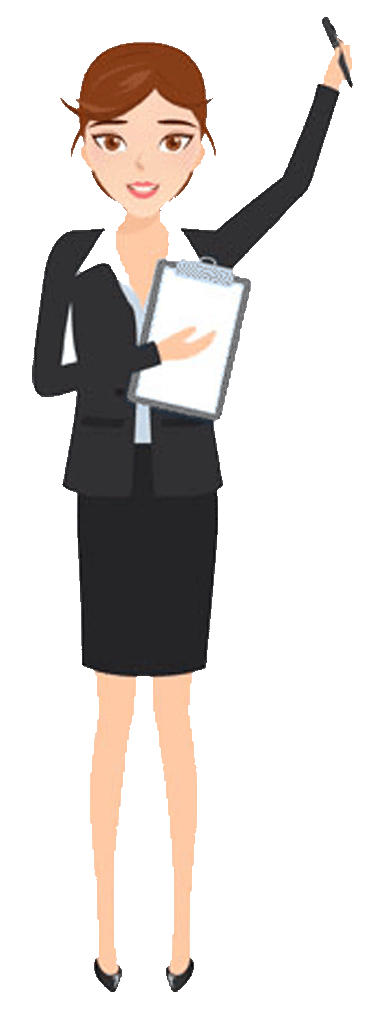 点击此处添加内容，点击此处添加内容，点击此处添加内容，点击此处添加内容。
工作业绩2
点击此处添加内容，点击此处添加内容，点击此处添加内容，点击此处添加内容。
工作业绩3
点击此处添加内容，点击此处添加内容，点击此处添加内容，点击此处添加内容。
.
工作评估与总结
项目进展情况评估总结
83.7%
工作总结，以年终总结、半年总结和季度总结最为常见和多用。就其内容而言，工作总结就是把一个时间段的工作进行一次全面系统的总检查、
目标
完成率
添加标题内容
添加标题内容
添加标题内容
工作总结，以年终总结、半年总结和季度总结最为常见和多用。就其内容而言，工作总结就是把一个时间段的工作进行一次全面系统的总检查、
工作总结，以年终总结、半年总结和季度总结最为常见和多用。就其内容而言，工作总结就是把一个时间段的工作进行一次全面系统的总检查、
工作总结，以年终总结、半年总结和季度总结最为常见和多用。就其内容而言，工作总结就是把一个时间段的工作进行一次全面系统的总检查、
.
工作评估与总结
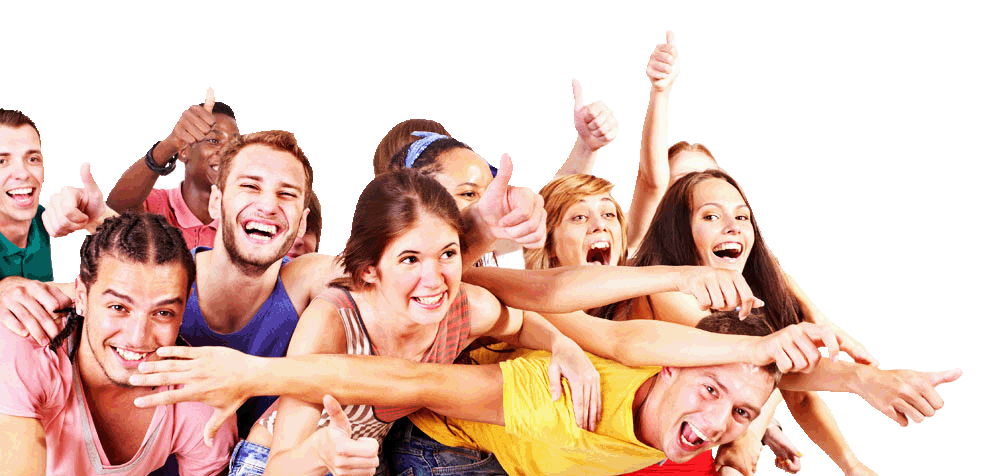 01
添加标题内容
根据公司总体营运目标规划制订年度市场开发及渠道建设目标与计划，分析预测竞争对手市场及渠道状况适时提出改善对策。
工作总结，以年终总结、半年总结和季度总结最为常见和多用。就其内容而言，工作总结就是把一个时间段的工作进行一次全面系统的总检查、
亮亮图文旗舰店https://liangliangtuwen.tmall.com
02
添加标题内容
工作总结，以年终总结、半年总结和季度总结最为常见和多用。就其内容而言，工作总结就是把一个时间段的工作进行一次全面系统的总检查、
.
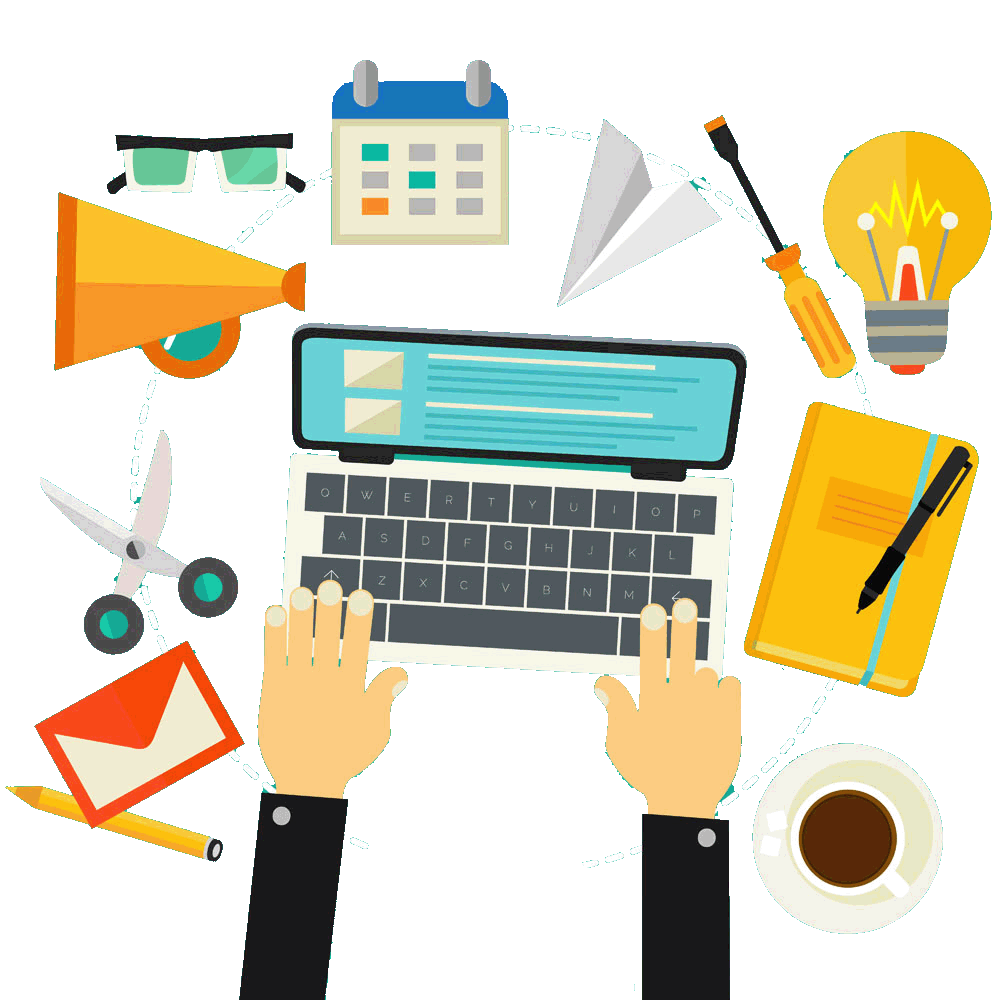 感谢观看
.
[Speaker Notes: 亮亮图文旗舰店https://liangliangtuwen.tmall.com]